Esercizi da temi d’esame
Esercizio (28-6-2013)
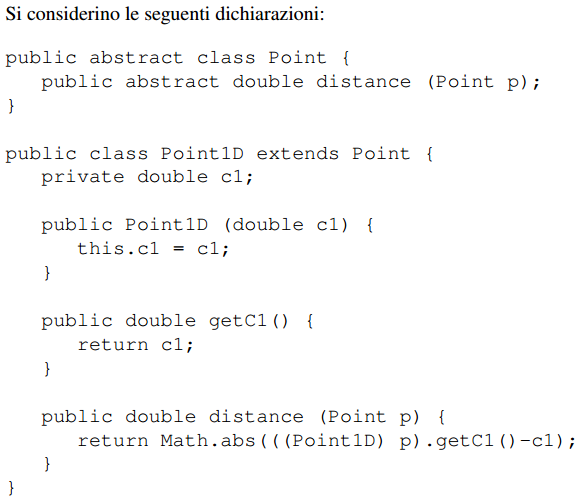 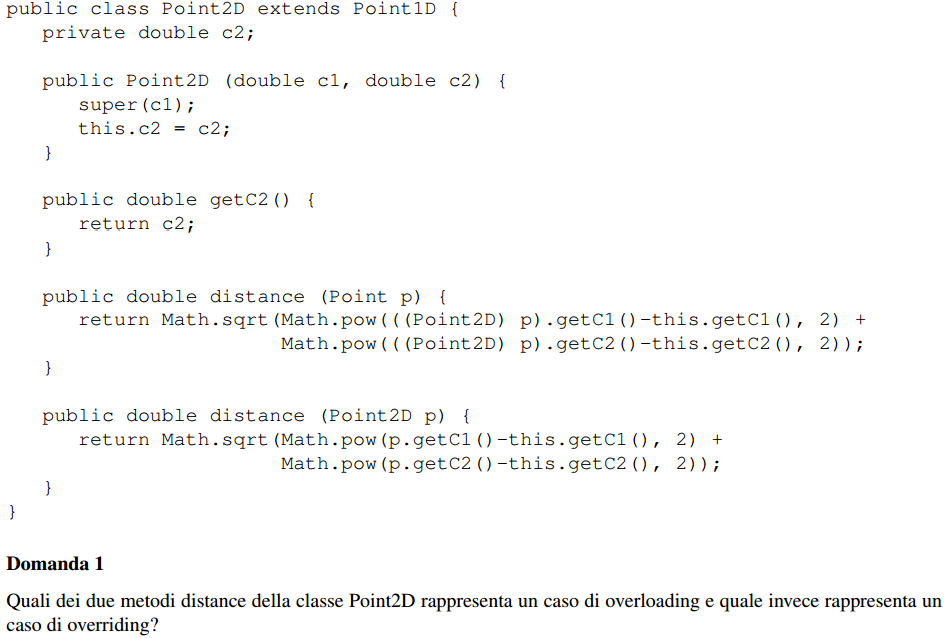 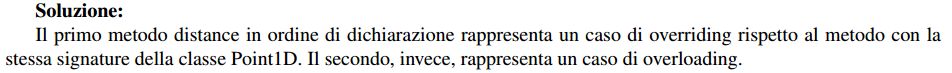 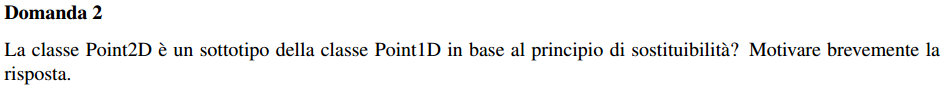 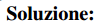 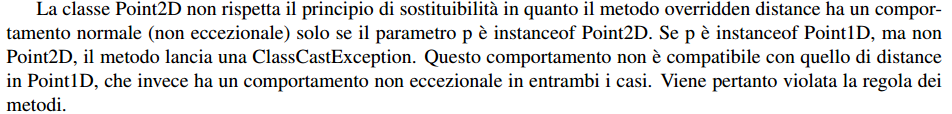 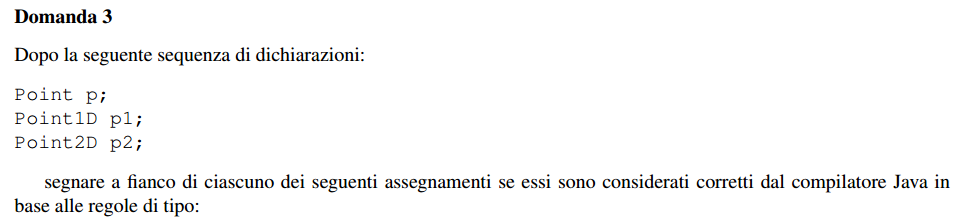 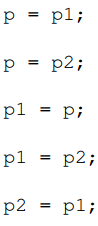 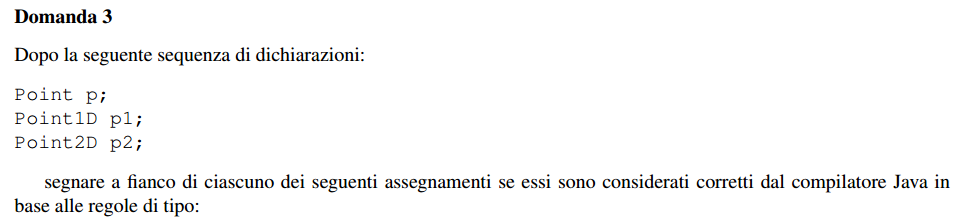 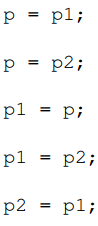 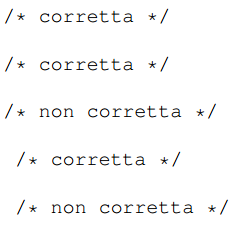 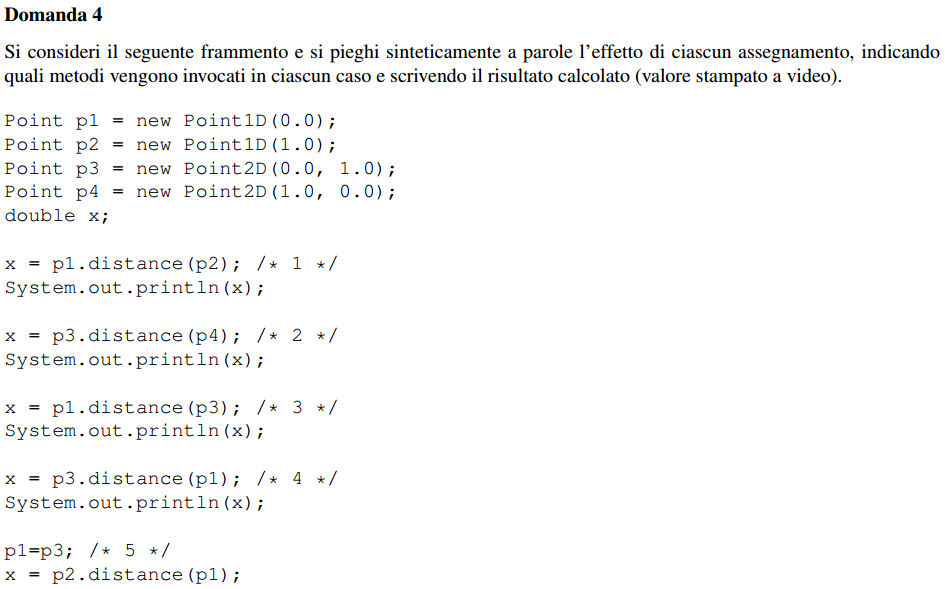 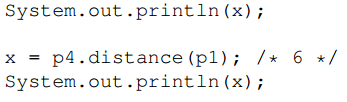 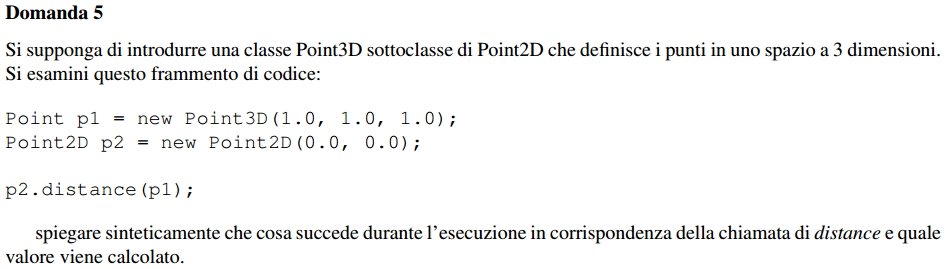 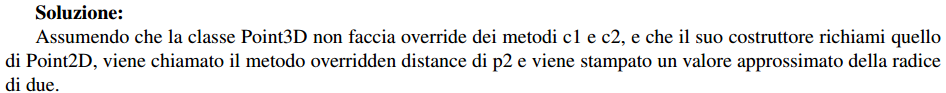 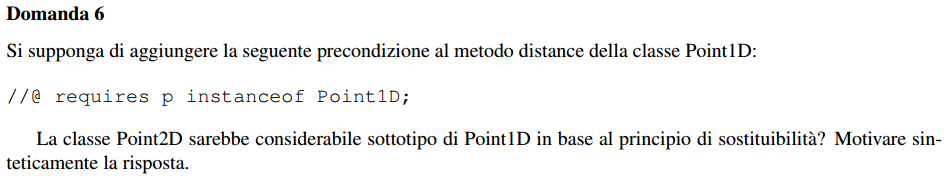 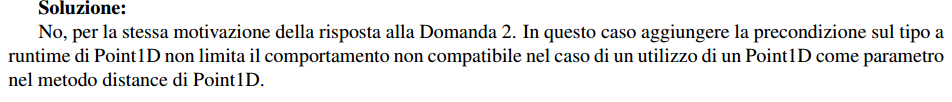 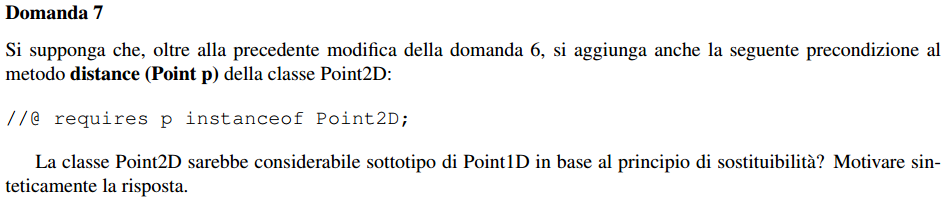 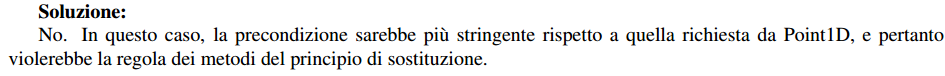 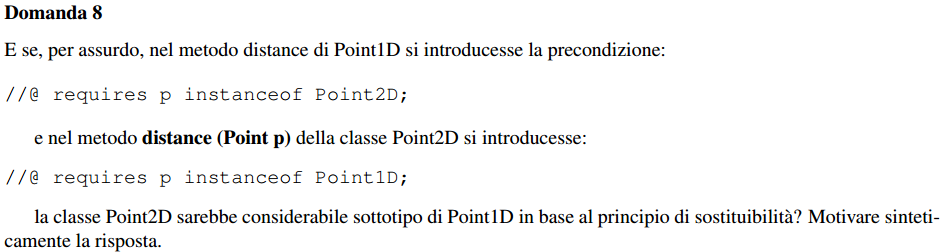 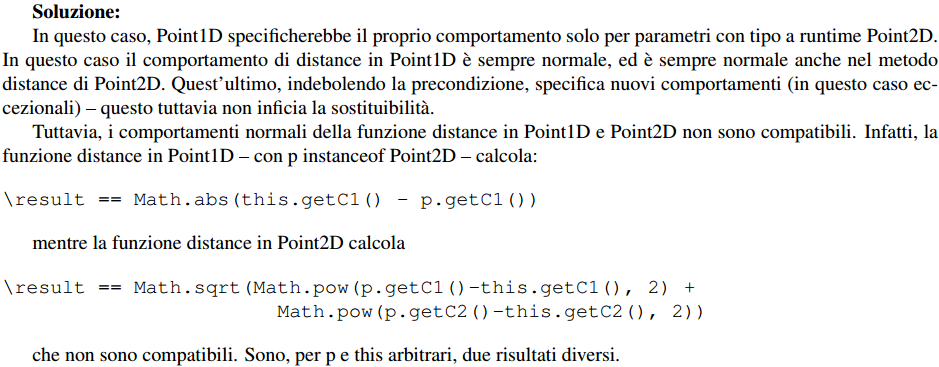 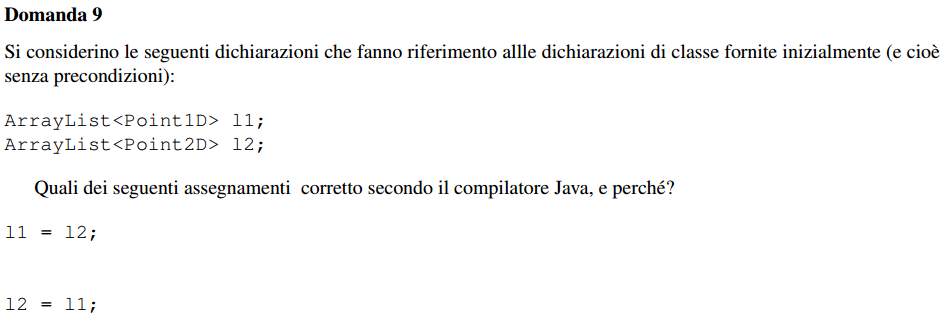 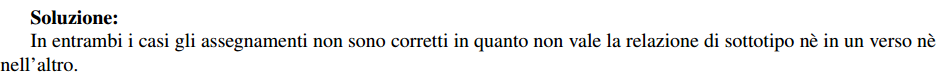 Esercizio (tde 28-6-2013)
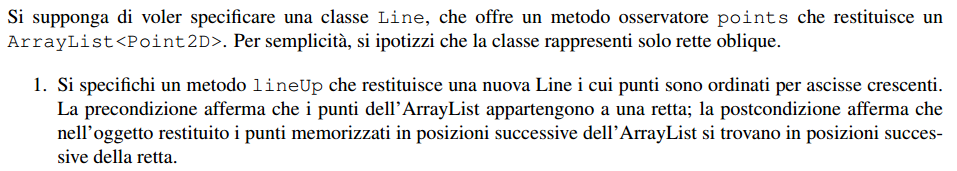 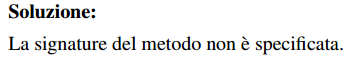 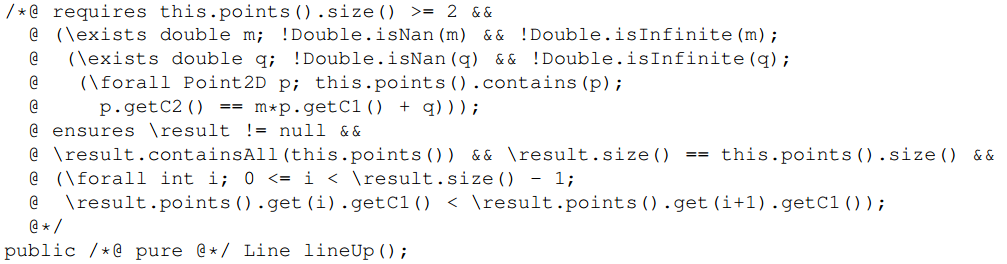 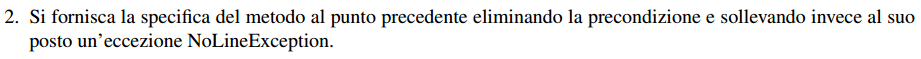 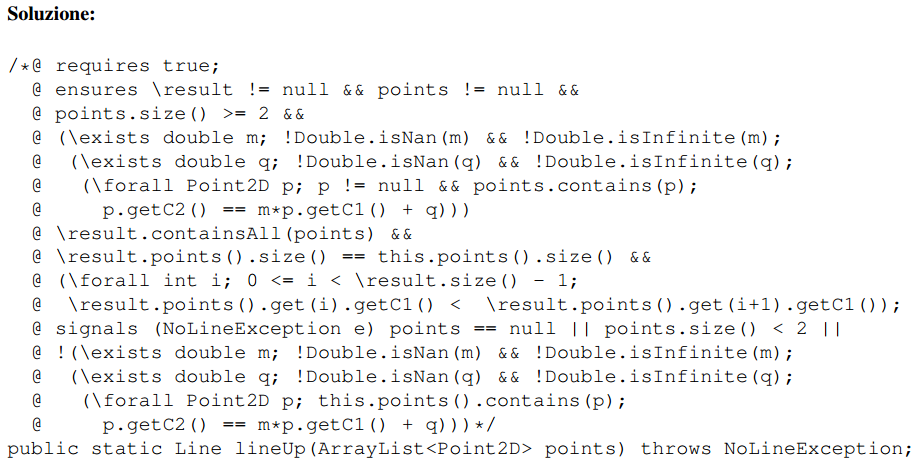 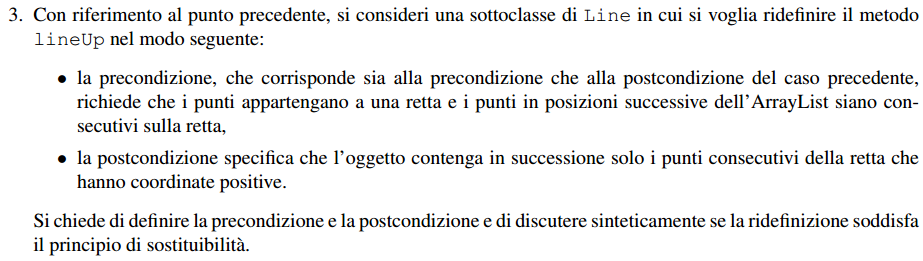 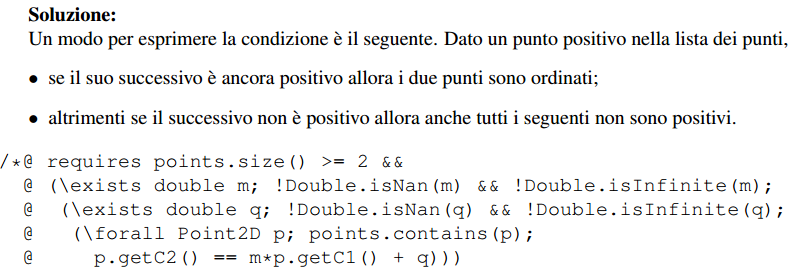 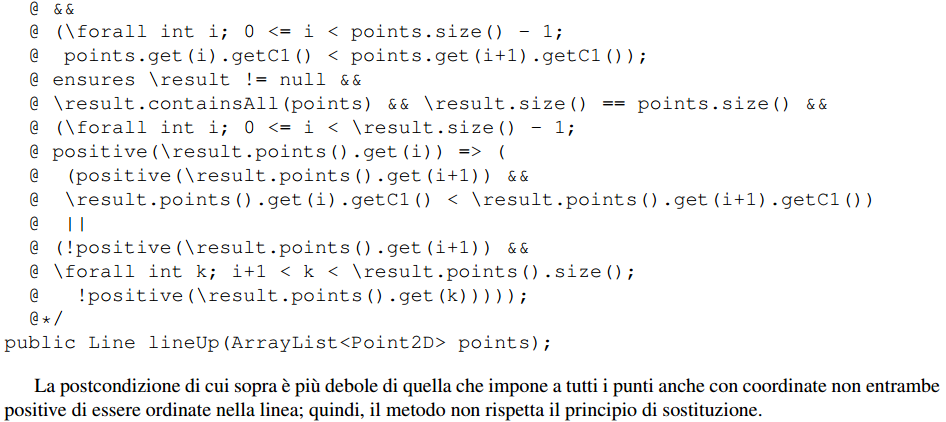 Esercizio (17-7-2013)
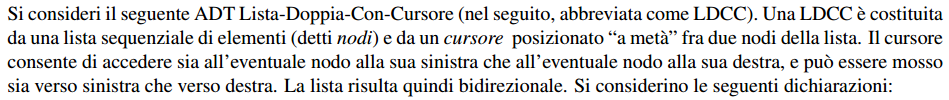 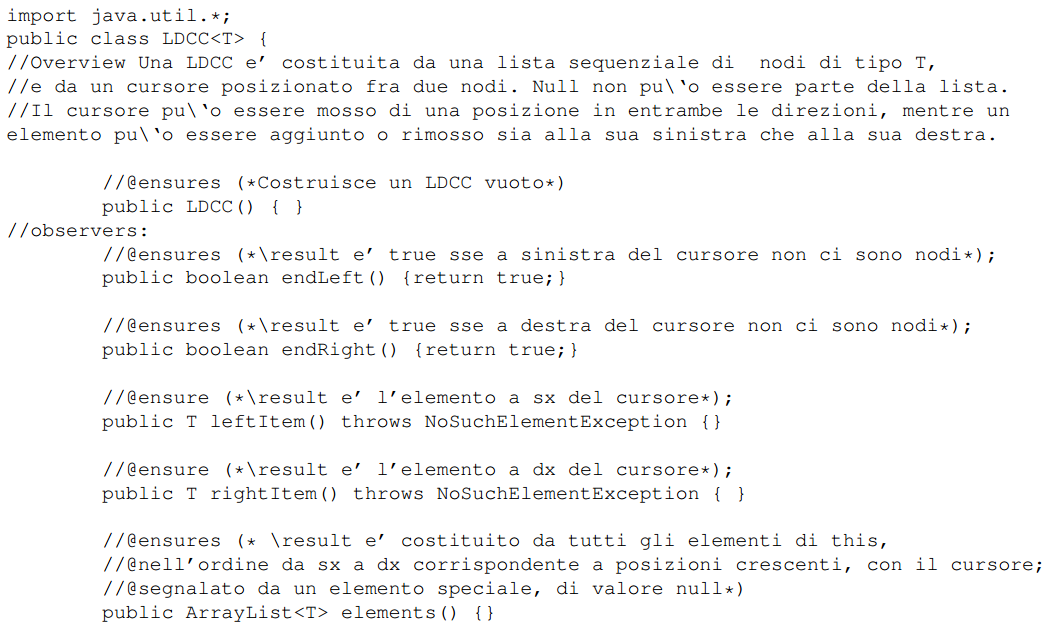 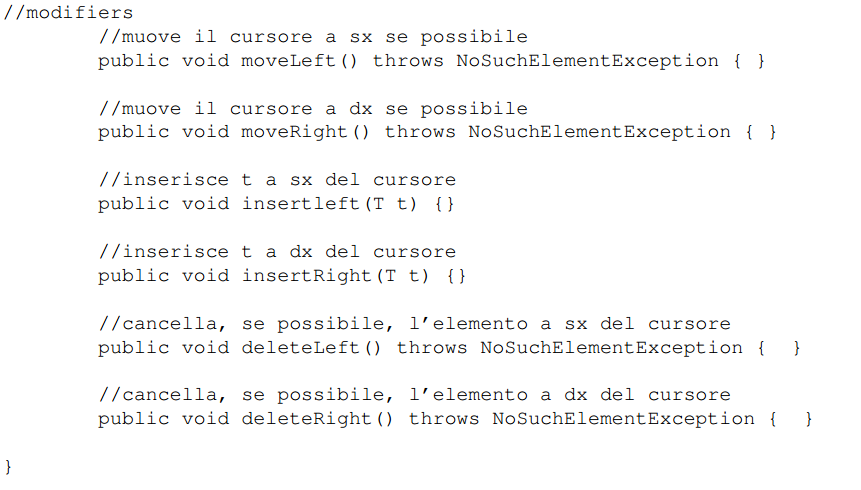 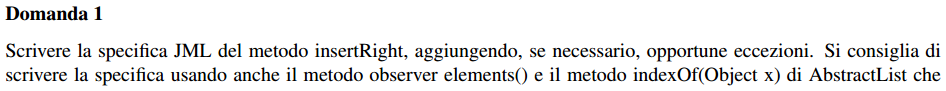 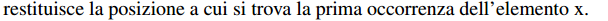 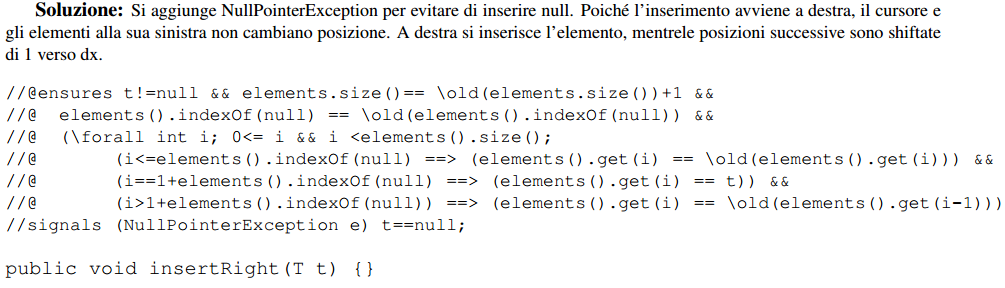 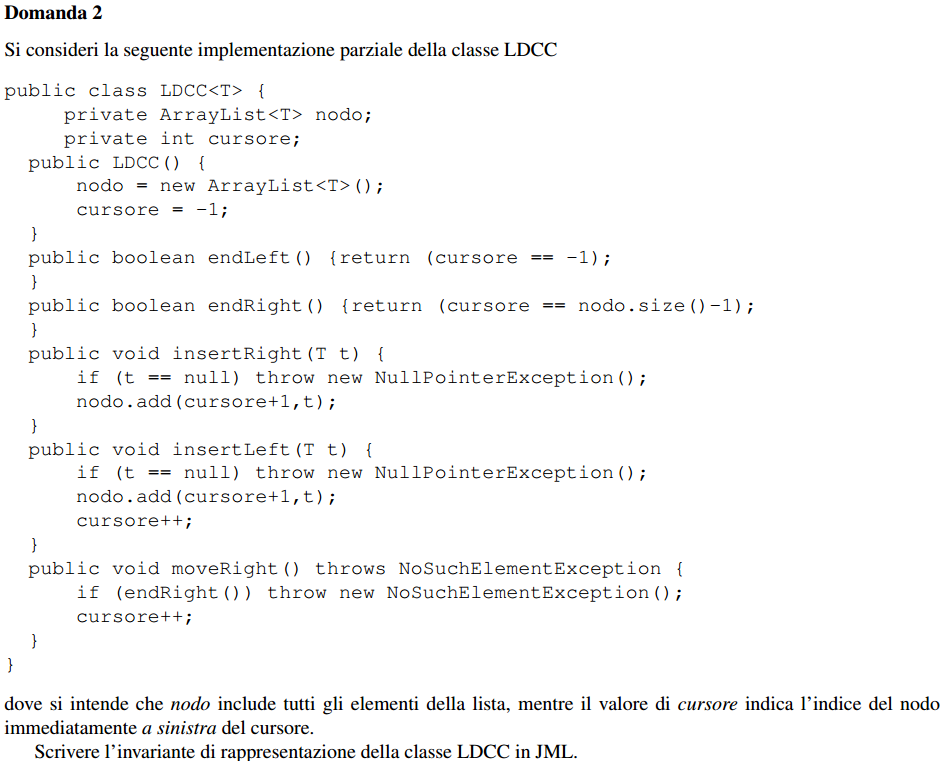 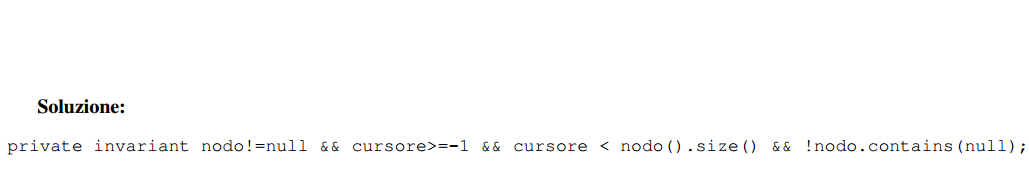 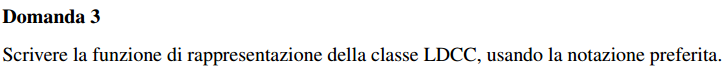 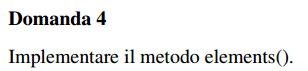 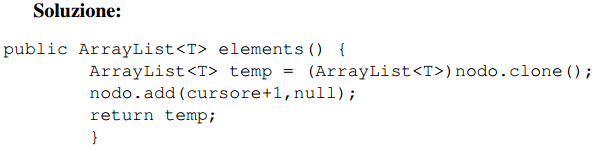 Esercizio (tde 17-7-2013)
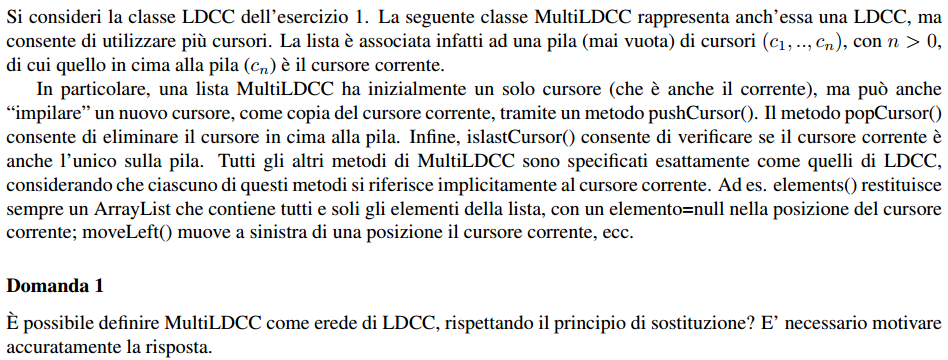 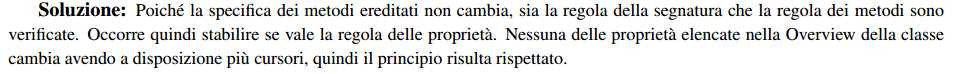 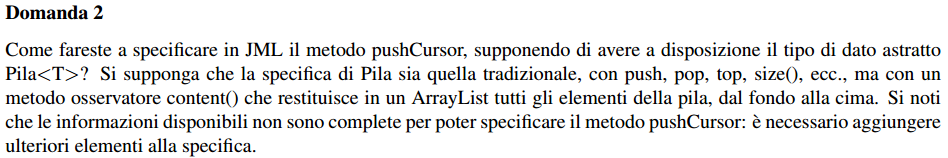 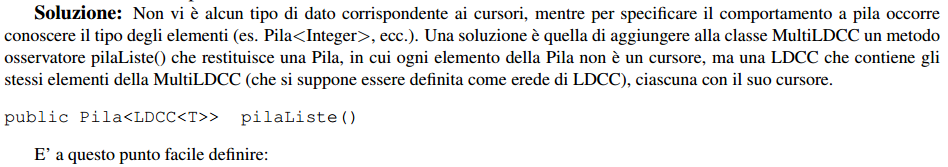 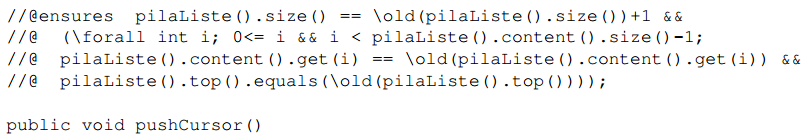 Esercizio (5-9-2013)
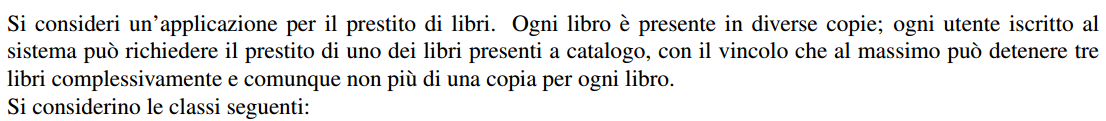 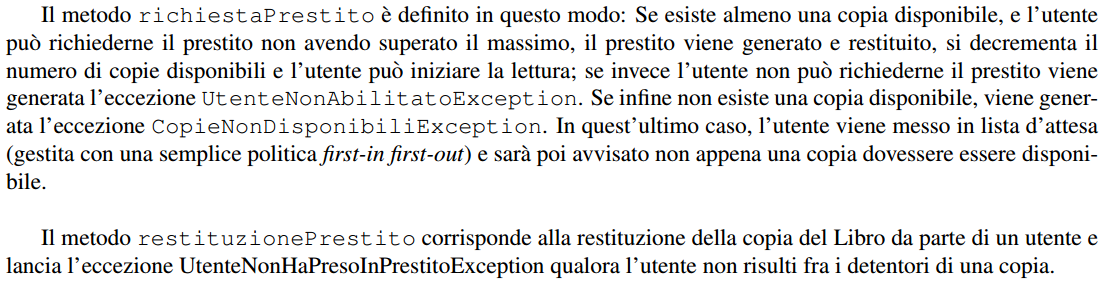 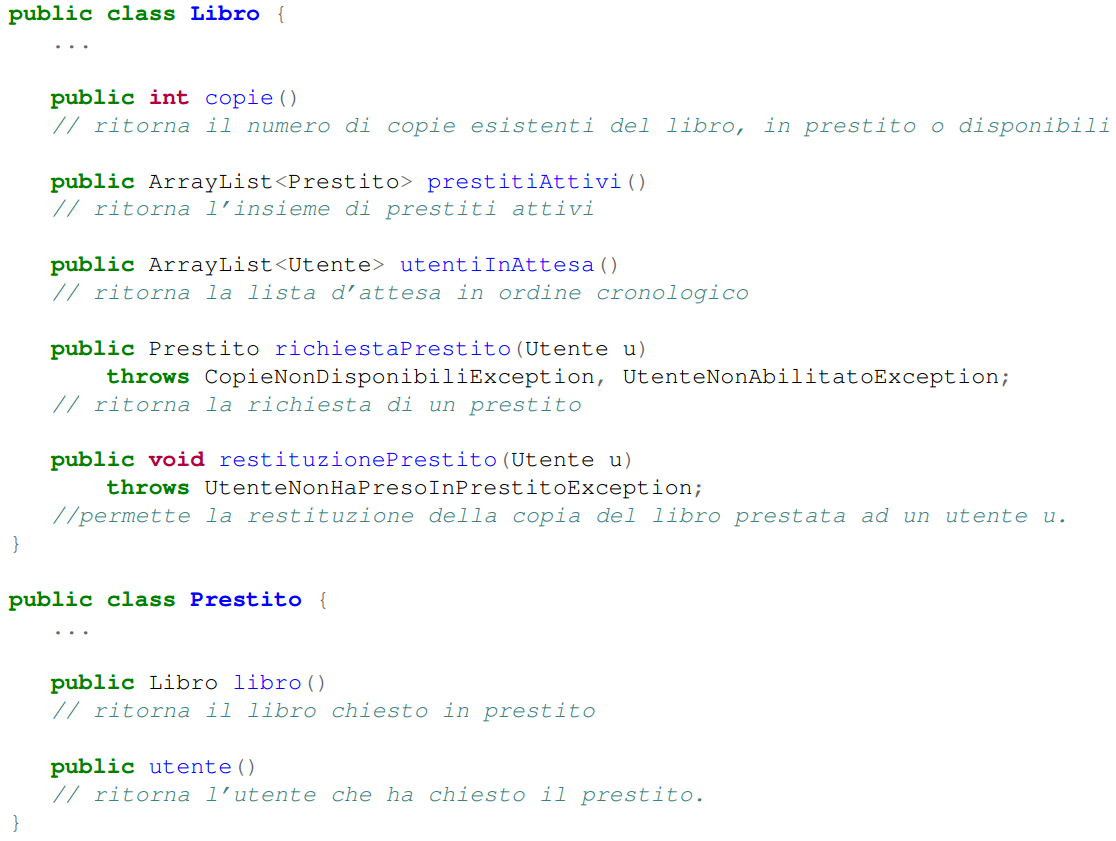 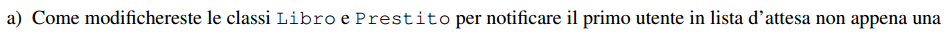 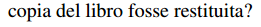 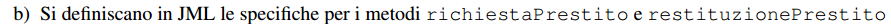 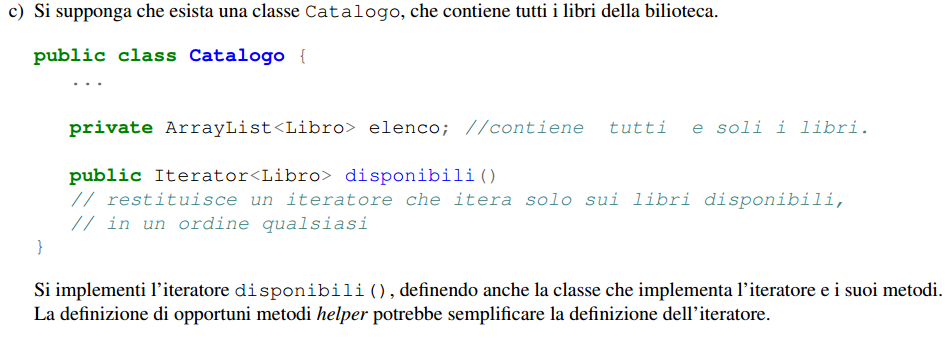 Esercizio (5-9-2013)
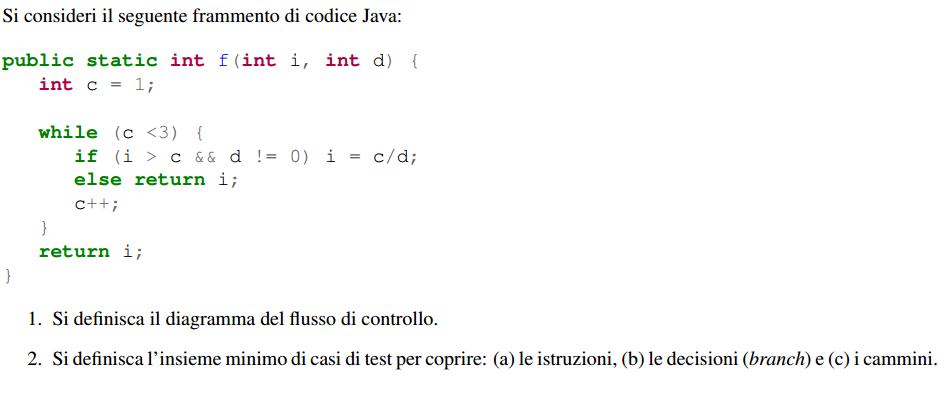 Esercizio (17-9-2013)
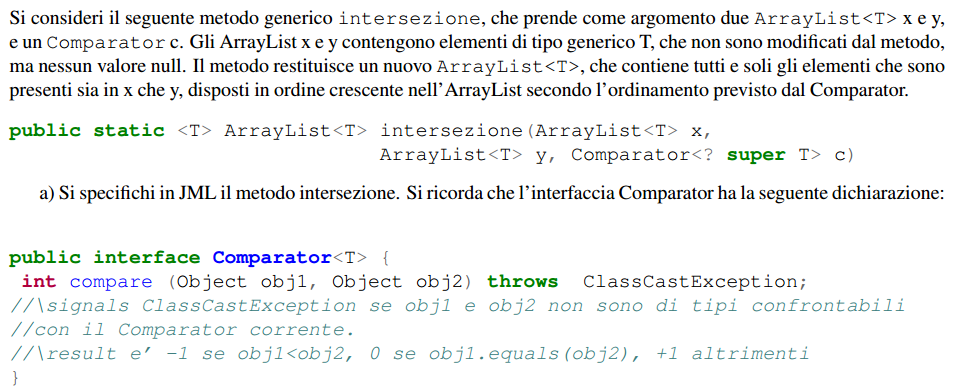 Esercizio (17-9-2013)
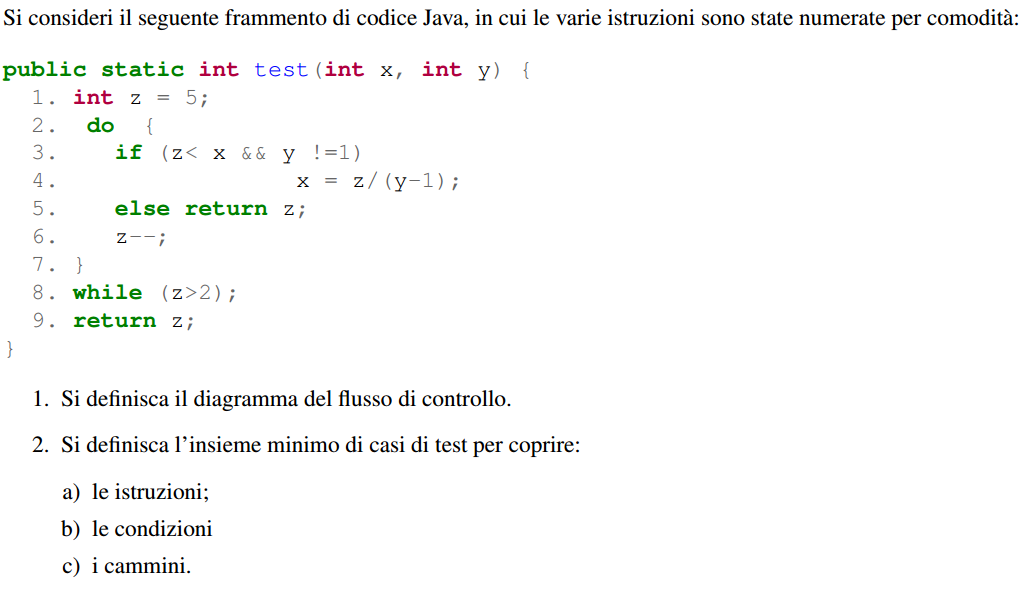 Esercizio (tde 27-2-2014)
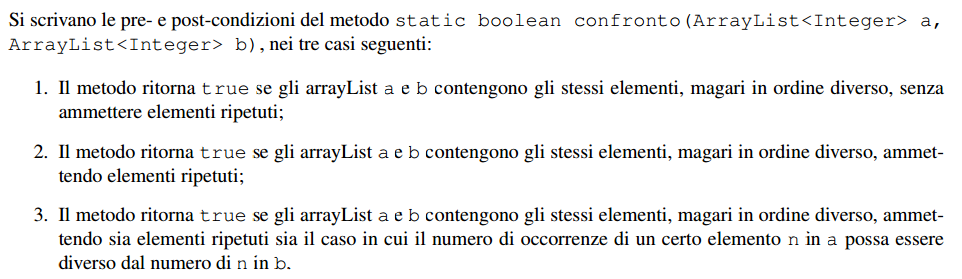 Esercizio (tde 27-2-2014)
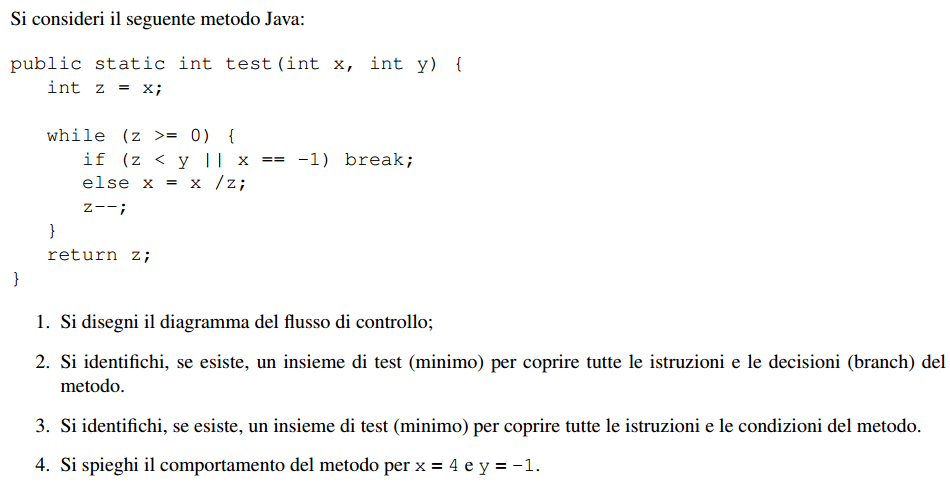 Esercizio (tde 12-2-2014)
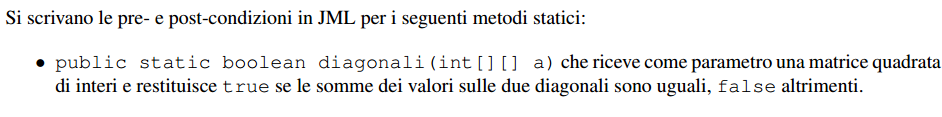 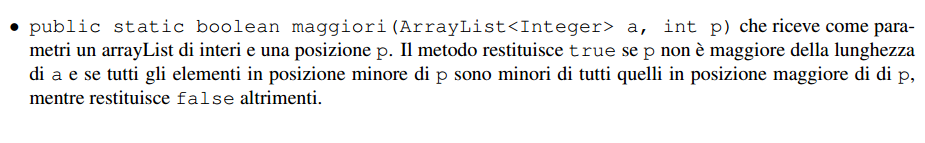 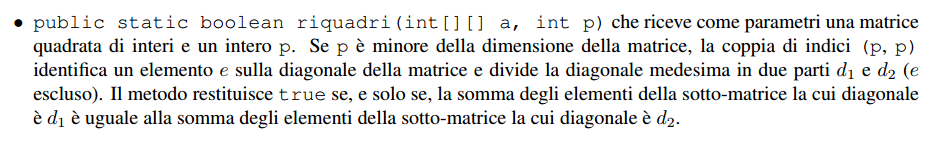 Esercizio (tde 12-2-2014)
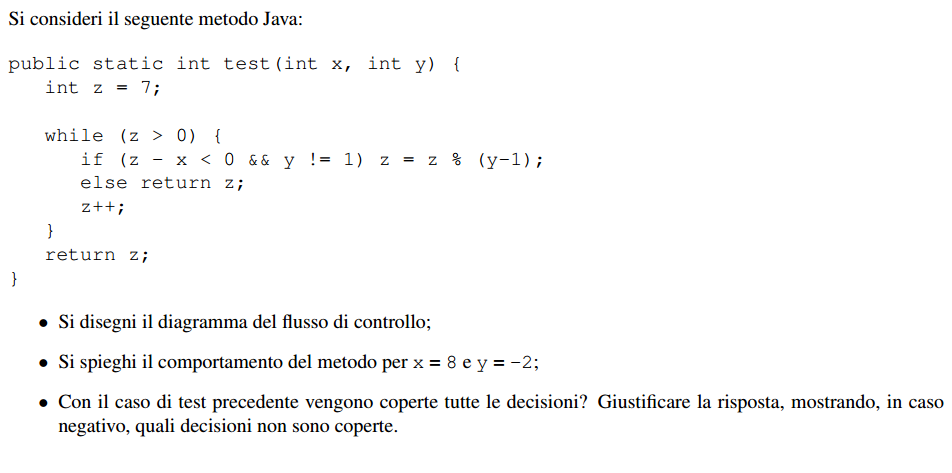